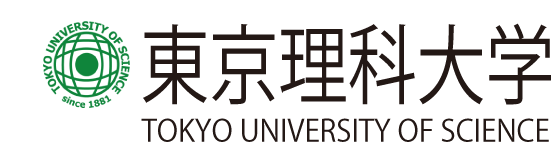 第２5回応用物理学科セミナー
日時： ７月21日（木） 16:10 – 17:40
場所：葛飾キャンパス研究棟８Ｆ第２セミナー室
Speaker：　高鍋 和広 氏　 (Kazuhiro Takanabe)
Affiliation:　Associate Professor, 
		Chemical Science, Physical Science and Engineering Division, 		King Abdullah University of Science and Technology 			(KAUST) , Saudi Arabia
Title： 光触媒設計：定量的アプローチ
Abstract：
水分解用光触媒の開発が精力的に行われているが，多くの研究は材料の開発であり，定量的な物性の理解などはあまり進んでいないのが現状である。光触媒による水分解反応は，光吸収・励起子分離・キャリアの拡散と移動・電気化学反応・イオンの拡散からなると考察できる。我々研究グループではこれら水分解が起こる反応に関わる様々な特性を抽出し，様々なキャラクタリゼーションおよび理論計算を用いてあらゆる時間軸・空間軸に切り分けて定量化することで，光触媒の弱点を見出そうという試みを行っている。この方法が確立されれば，ある特性を選択的に改善する，すなわちスクリーニングではない正確な触媒設計が可能になりえる。当発表ではTa3N5光触媒をモデル光触媒として研究を行った結果を紹介し，このアプローチの意義を議論したい。
世話人：大川和宏